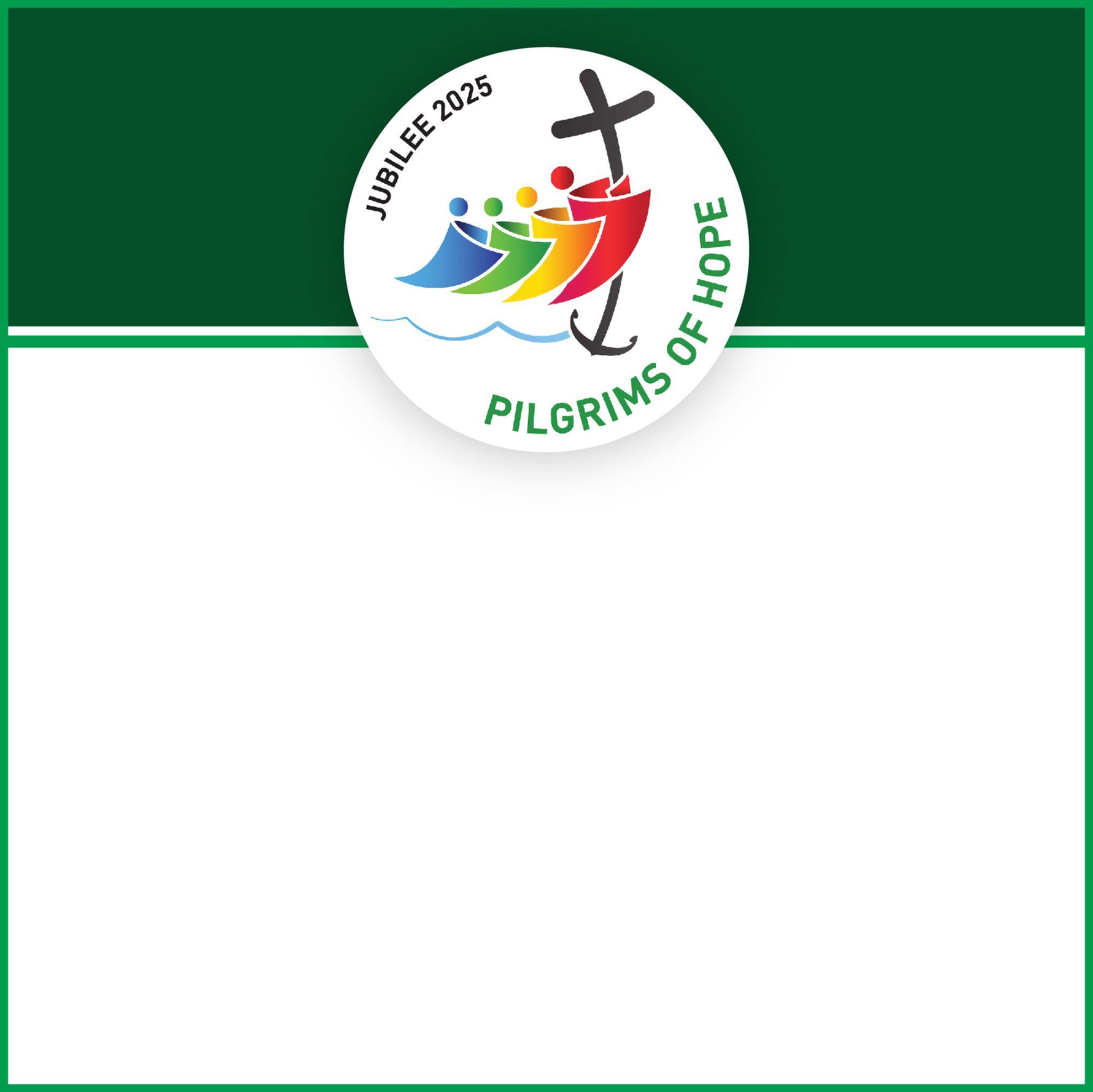 [Event Title]
[Details]
[Date]  |  [Time]